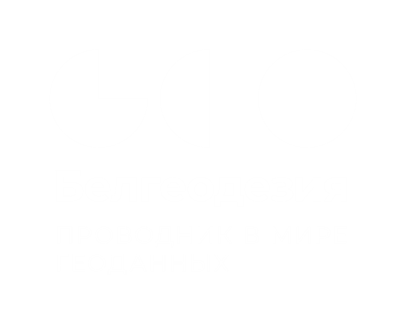 Государственный комитет по имуществу Республики Беларусь
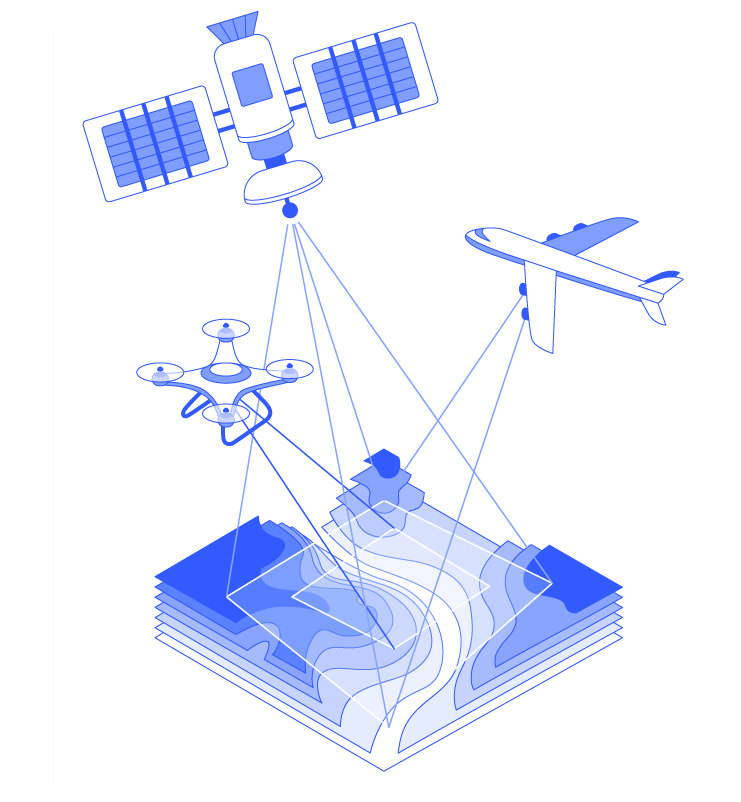 Опыт создания эталонного метрологического полигона для поверки бортового геодезического оборудования и калибровки аэросъемочного оборудования беспилотных авиационных систем
Л.А. Мицевич - начальник отдела  фотограмметрических работ, к.т.н.
Е.А. Прус - начальник отдела метрологии, стандартизации, поверки
Топографо-геодезическое республиканское 
унитарное предприятие «Белгеодезия»
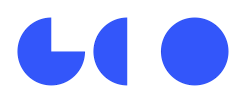 ЦЕЛИ И ЗАДАЧИ СОЗДАНИЯ ЭТАЛОННОГО ПРОСТРАНСТВЕННОГО ПОЛИГОНА: ГЕОДЕЗИЯ, ФОТОГРАММЕТРИЯ, МЕТРОЛОГИЯ
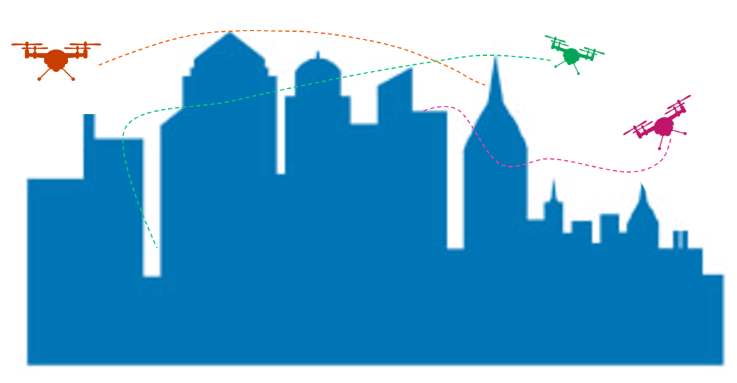 Поверка бортового геодезического оборудования в сфере геодезических измерений в соответствии с законом ˮОб обеспечении единства измерений“ от 11 ноября 2019 г. № 254-З 

Фотограмметрическая калибровка аэросъемочного оборудования;

Поверка и калибровка съемочных систем воздушных и наземных лазерных сканеров;

Определение оптимальных параметров съемки различными видами сенсоров для выполнения инженерных задач, работ специального назначения.
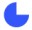 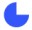 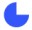 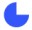 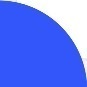 1
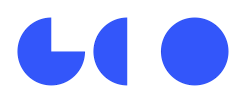 ОБЕСПЕЧЕНИЕ ТОЧНОСТИ ОПРЕДЕЛЕНИЯ МЕСТОПОЛОЖЕНИЯ БАС В РЕЖИМЕ RTK 
с использованием ССТП Республики Беларусь
Автономное определение пространственного положения БАС в полете
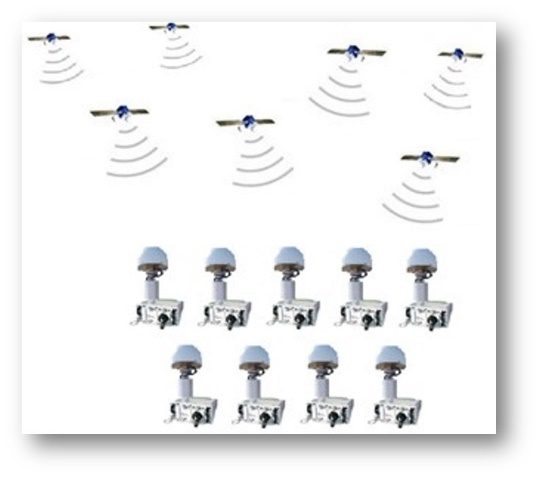 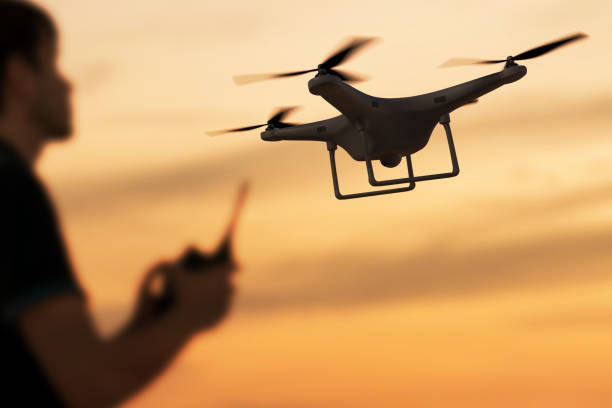 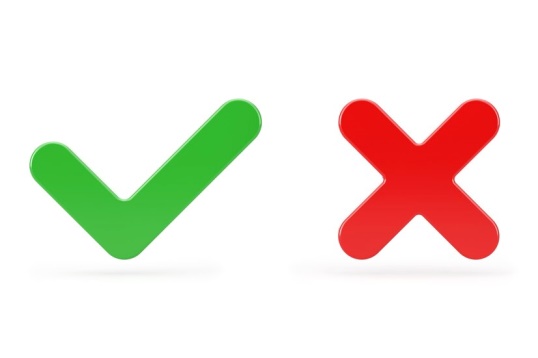 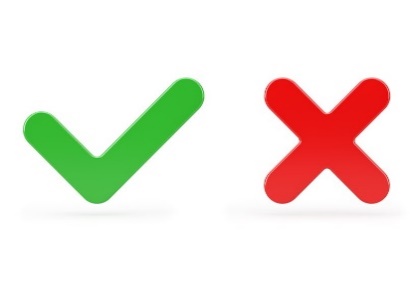 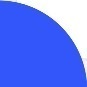 2
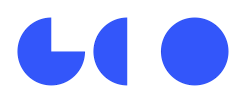 ПОВЫШЕНИЕ ТОЧНОСТИ ОПРЕДЕЛЕНИЯ ПОЛОЖЕНИЯ БАС В ПОЛЕТЕ 
с использованием поправок в координаты центров проекций аэроснимков в режиме RTK
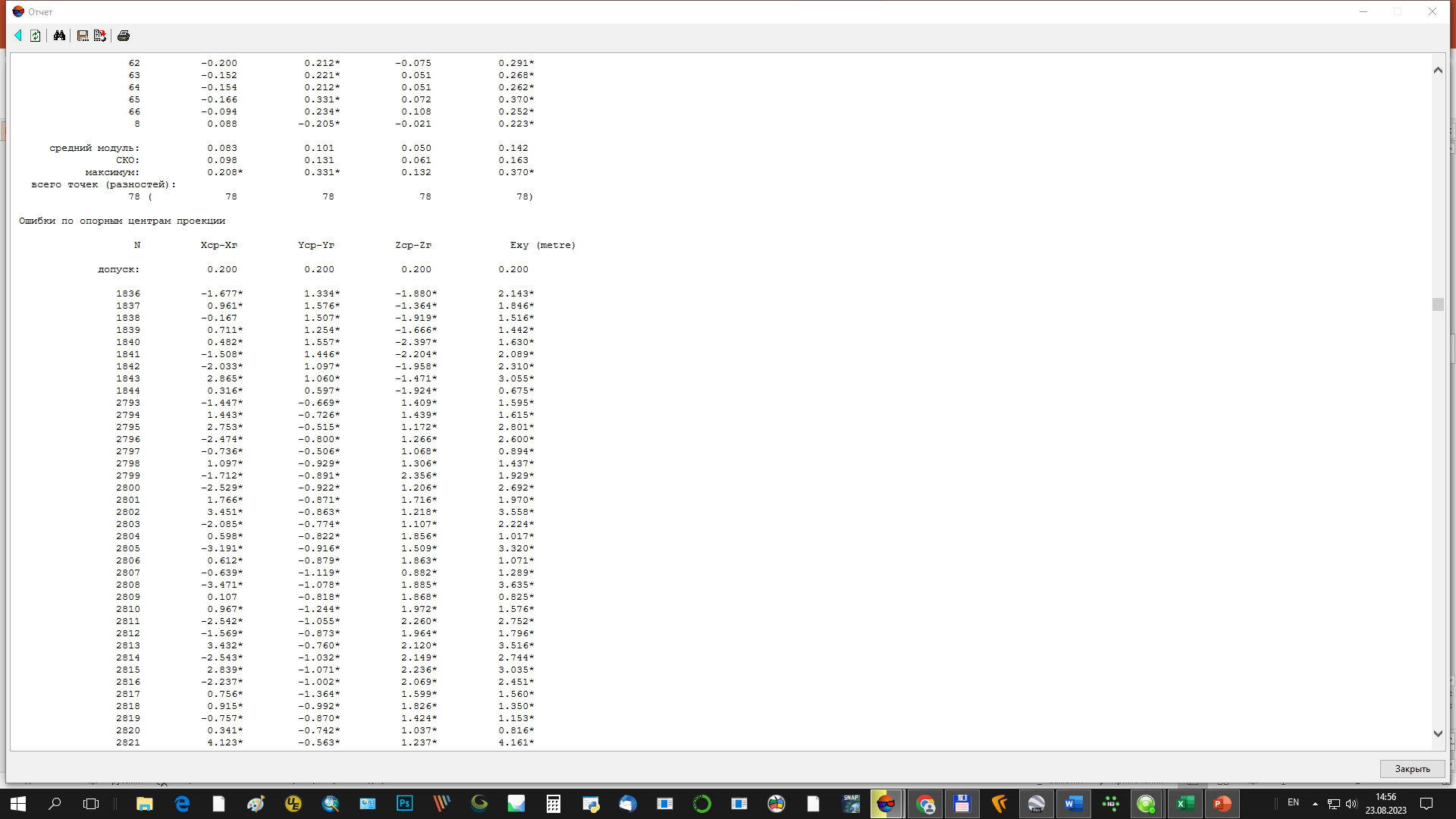 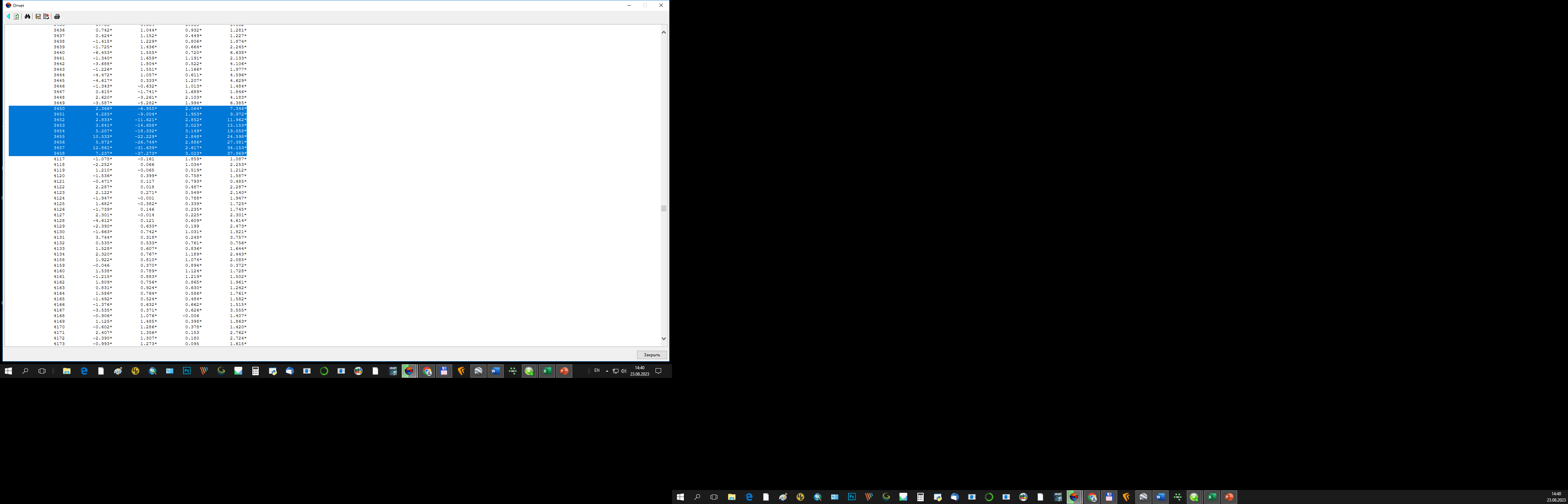 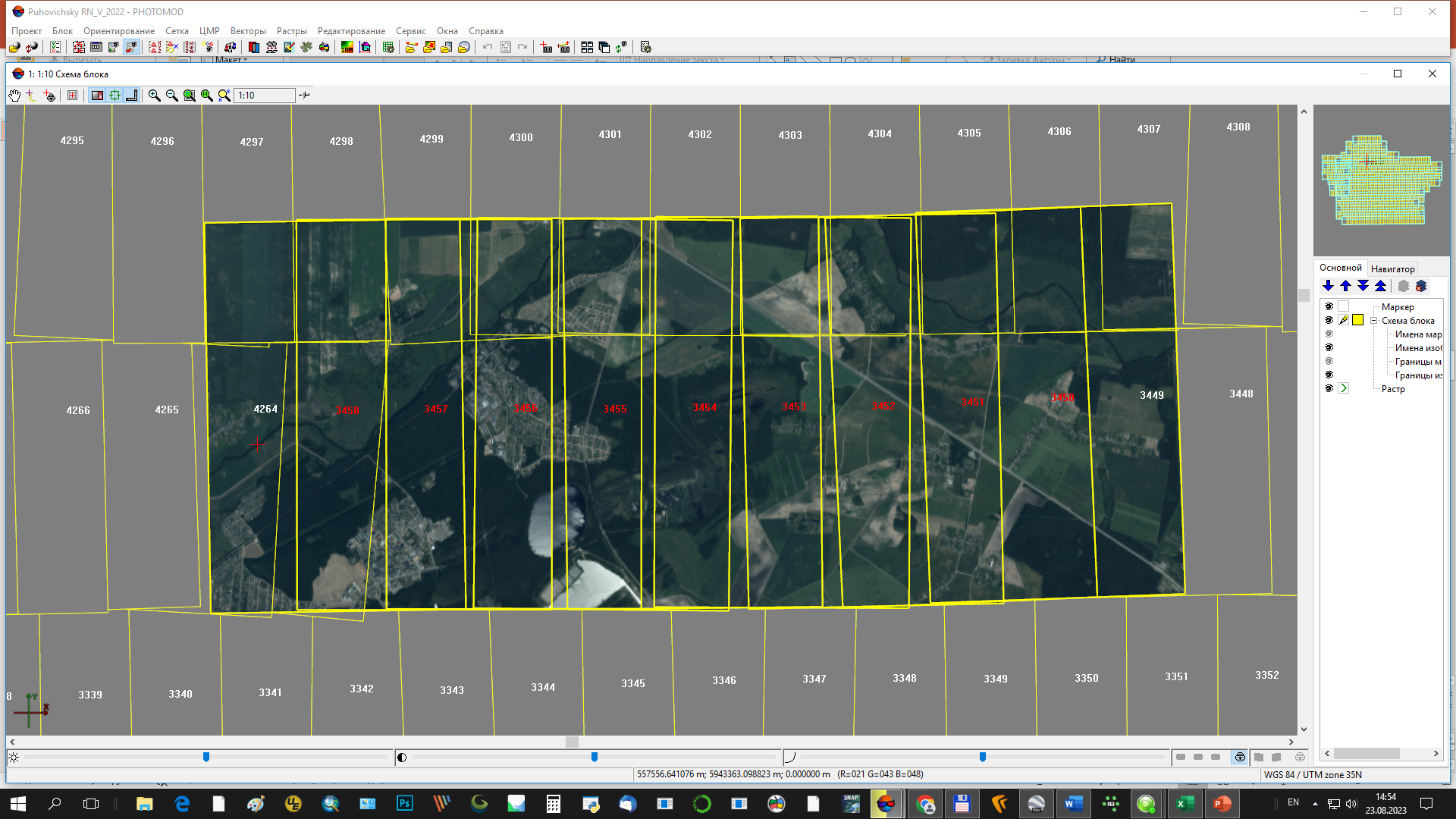 Поправки из отчета об уравнивании центров проекций аэроснимков (сбой в полете - 7-37 м)
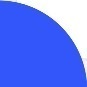 3
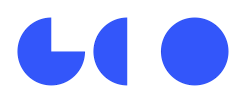 ПРОЕКТИРОВАНИЕ РАБОТ 
ПО СОЗДАНИЮ ЭТАЛОННОГО ПРОСТРАНСТВЕННОГО ПОЛИГОНА
1.  Техническое проектирование работ по созданию ЭПП в предприятии  - объект Б.10.3388_Логойский 

2. Выбор участка для создания эталонного пространственного полигона осуществлялся согласно требования к метрологическим характеристикам средств измерений, определяющим возможность практического получения результатов измерений:

    - перепад высот не менее 1/3 предполагаемой высоты полета БАС (37 м и более с учетом строений и растительности );
    - 3 и более опорных пунктов в пределах прямой видимости;
    - наличие четких контуров для определения координат контрольных точек;
    - наличие разных видов ландшафта – поле, древесная растительность, водоем, населенный пункт, дорожная сеть, линии электропередач;
    - отсутствие запретных зон, зон ограничений для проведения аэросъемки.

3. Выбор мест для размещения опорных пунктов и контрольных точек:
   - преимущественно на хорошо освещенных возвышениях с плоским рельефом;
   - отсутствие теней от деревьев и других объектов;
   - равномерное размещение по территории геополигона согласно правил для выполнения блочной триангуляции
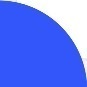 4
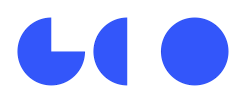 ПОДБОР ТЕРРИТОРИИ ДЛЯ СОЗДАНИЯ ПРОСТРАНСТВЕННОГО ПОЛИГОНА
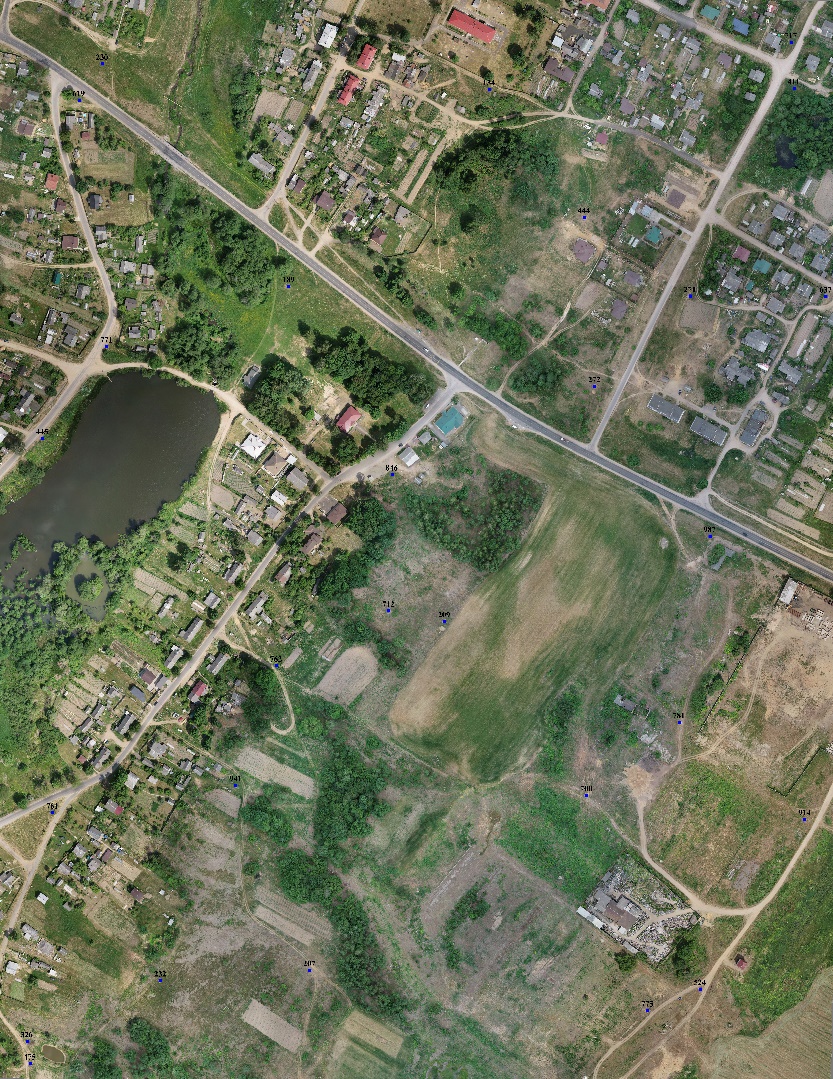 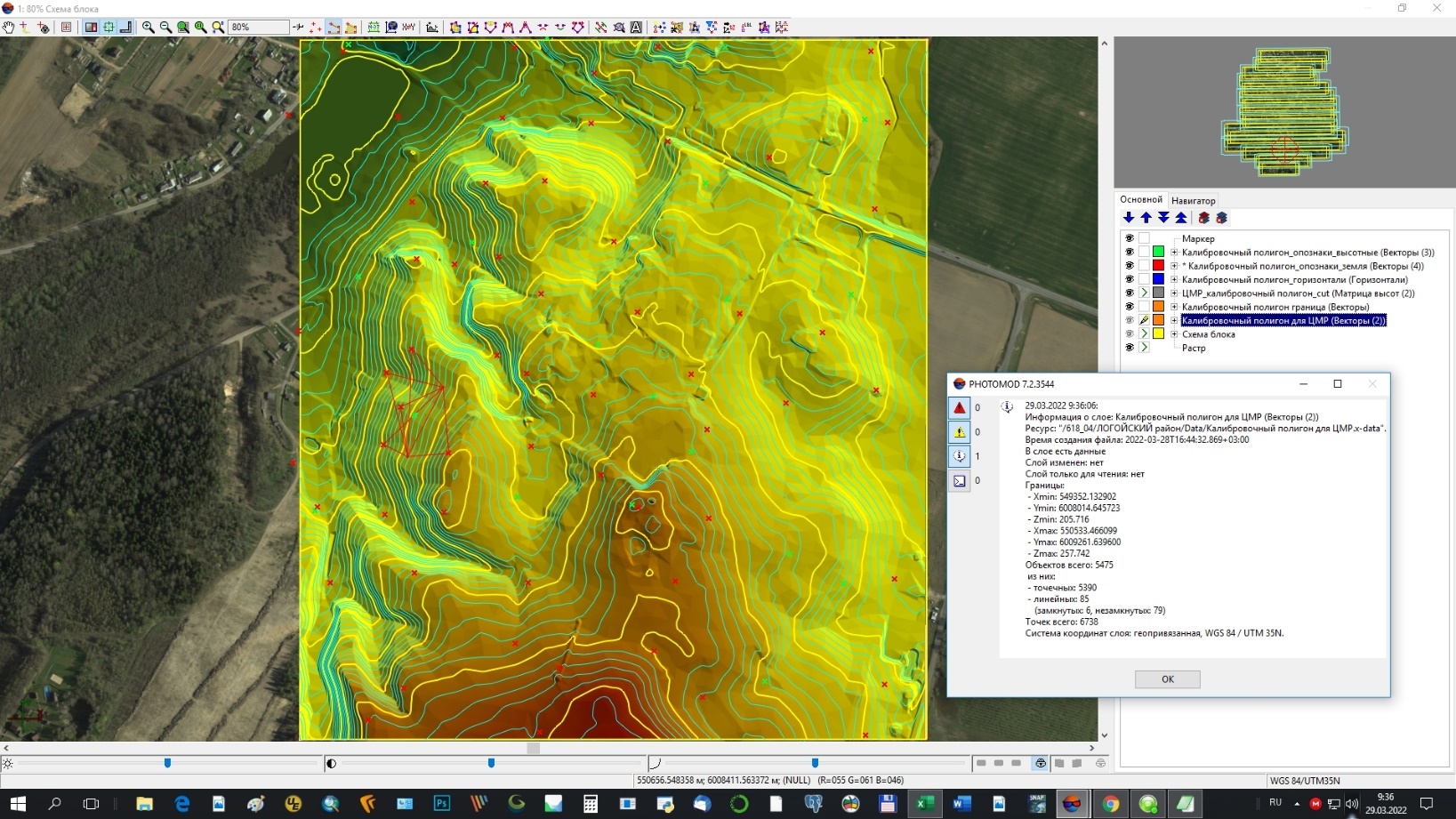 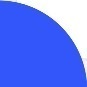 5
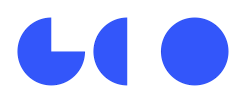 ФОТОРЕАЛИСТИЧНАЯ МОДЕЛЬ, ПОСТРОЕННАЯ ПО ОБЛАКУ ТОЧЕК
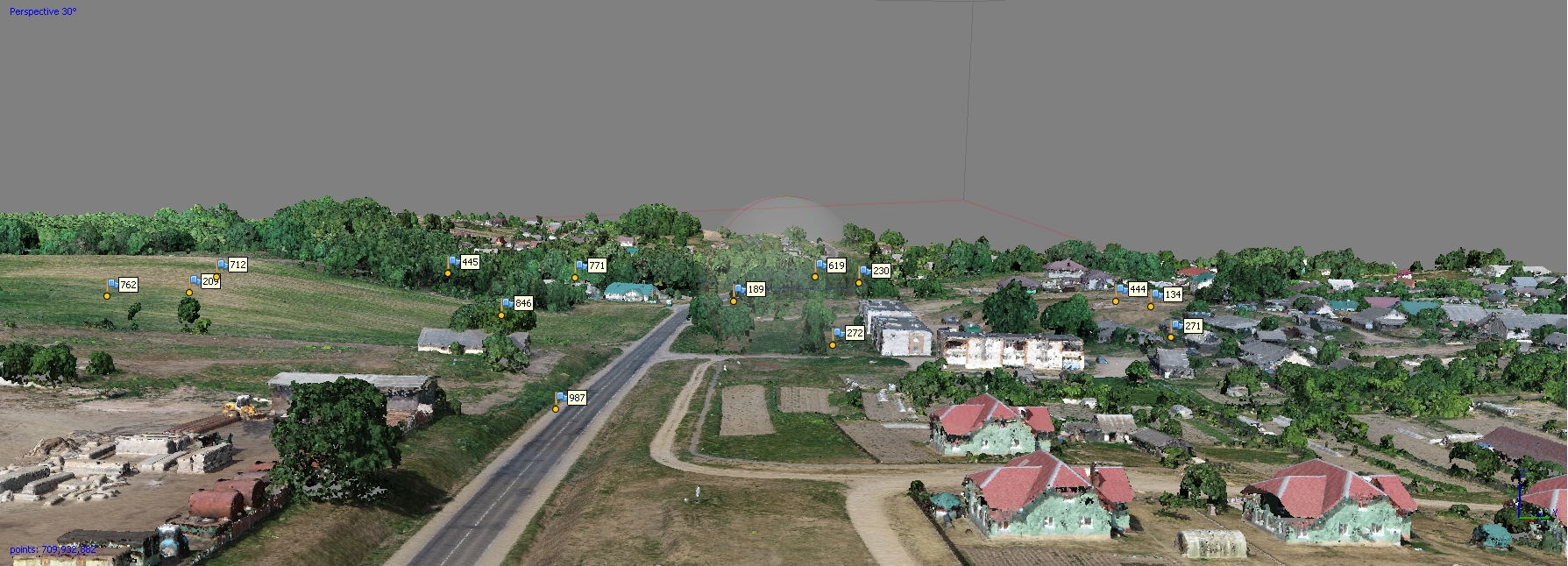 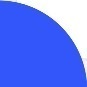 6
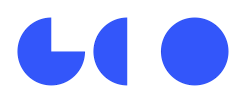 МЕТРОЛОГИЯ И БЕСПИЛОТНЫЕ СИСТЕМЫ
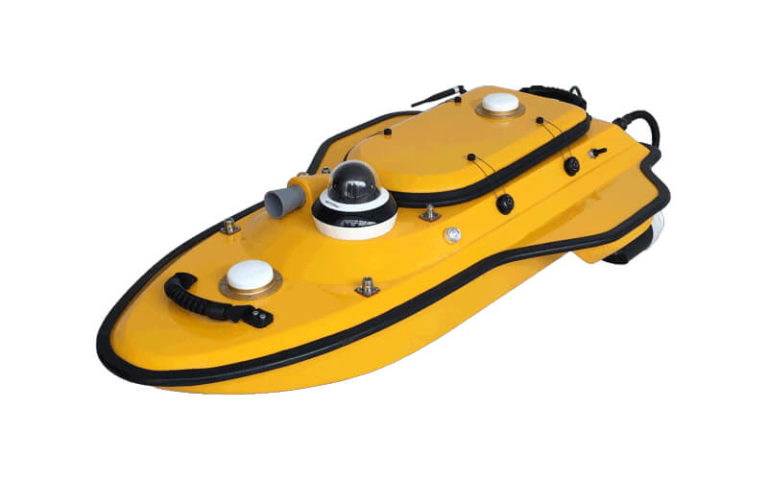 На основании п.2 статьи 5 Закона Республики Беларусь ˮОб обеспечении единства измерений“ от 11 ноября 2019 г. № 254-З (далее – Закон) осуществление геодезической и картографической деятельности является сферой законодательной метрологии
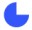 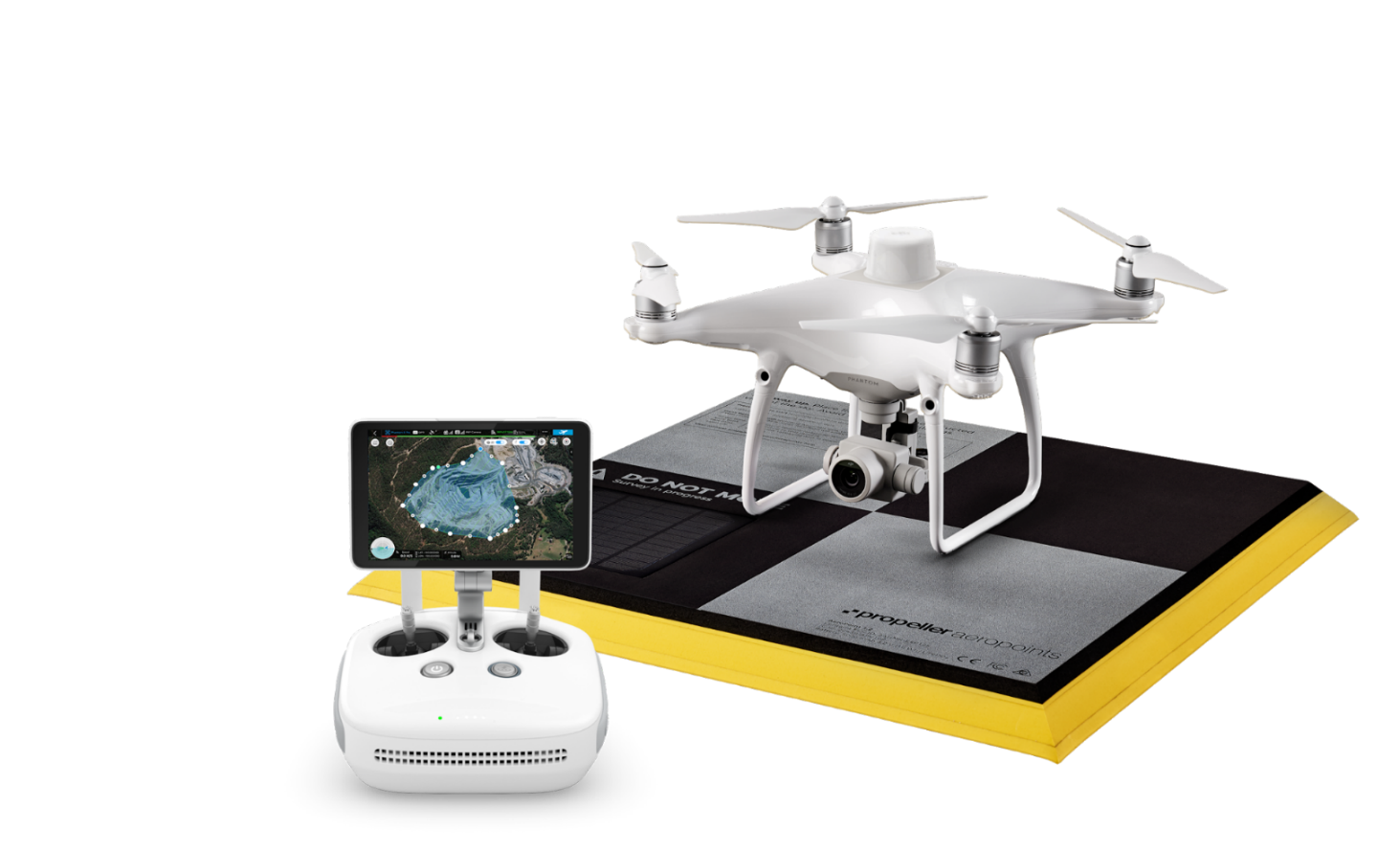 Беспилотная авиационная (наземная, надводная) съемочная система является рабочим инструментом при выполнении съемок различного назначения, в том числе специального
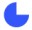 Следовательно, беспилотная съемочная система, используемая в качестве инструмента, является средством измерений геометрических величин и должна проходить метрологическую оценку в сфере законодательной метрологии
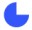 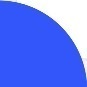 7
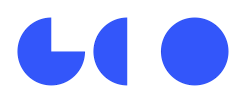 ЭТАПЫ РАБОТ ПО СОЗДАНИЮ И СЕРТИФИКАЦИИ ПРОСТРАНСТВЕННОГО ПОЛИГОНА  В КАЧЕСТВЕ  ТИПА СРЕДСТВ ИЗМЕРЕНИЙ
Создание устойчивого эталонного пространственного полигона;

Проведение метрологической оценки, определение метрологических характеристик пространственного полигона;

Разработка общей методики проведения метрологической оценки беспилотных аэросъемочных систем с различной полезной нагрузкой;

Внесение в Государственный реестр средств измерений серий беспилотных аэросъемочных систем;

Аккредитация поверочной лаборатории на право осуществления работ по метрологической оценке беспилотных аэросъемочных систем
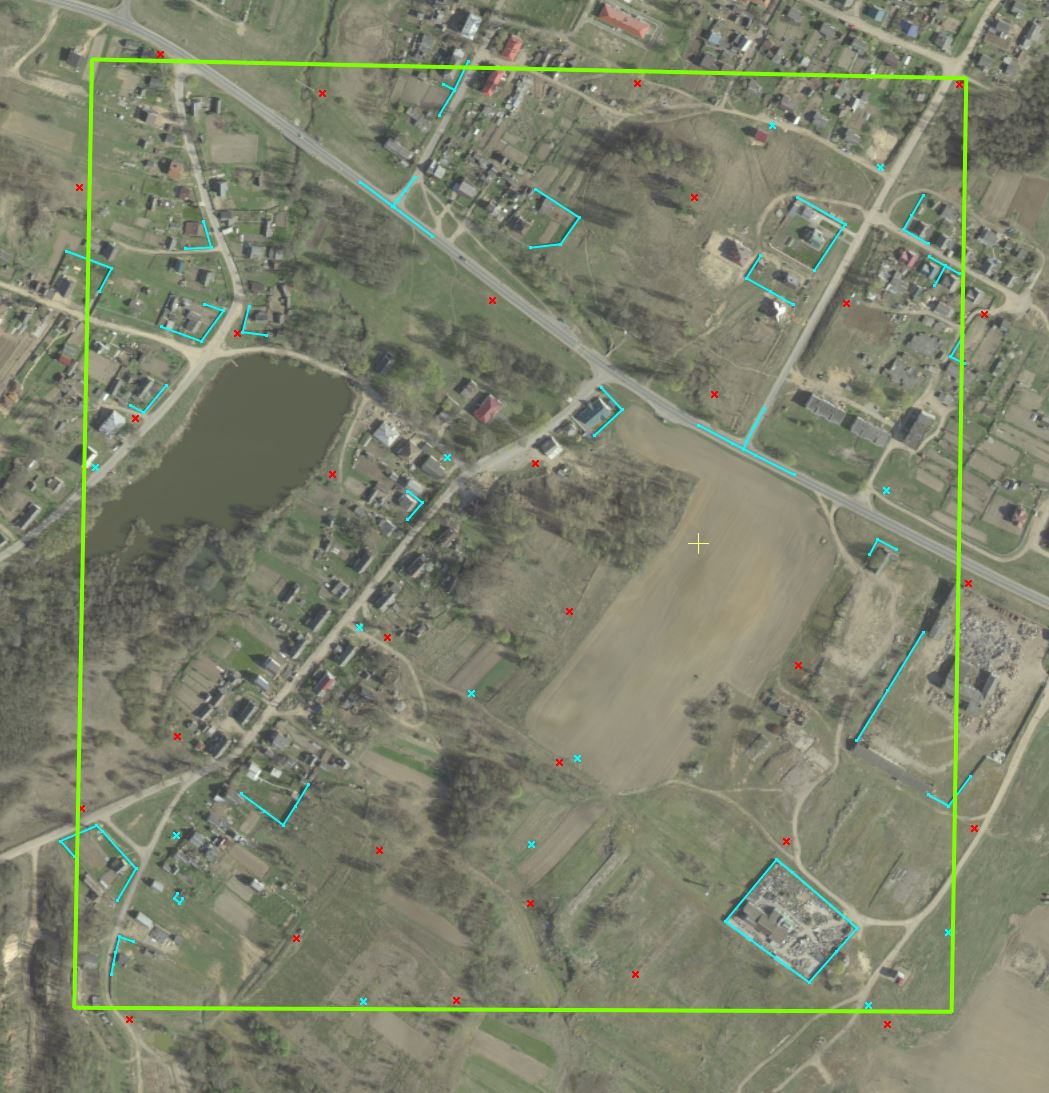 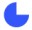 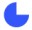 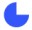 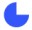 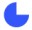 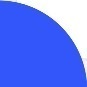 8
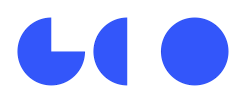 ГЕОДЕЗИЧЕСКИЕ РАБОТЫ: РЕКОГНОСЦИРОВКА И ЗАКЛАДКА ЦЕНТРОВ 
ОПОРНЫХ ПУНКТОВ
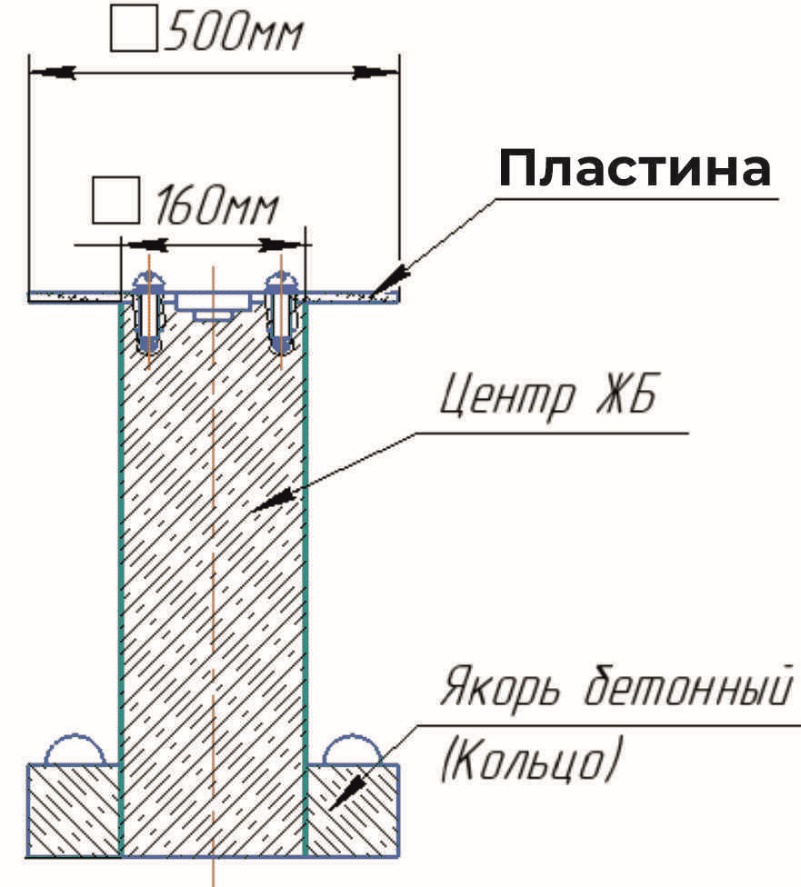 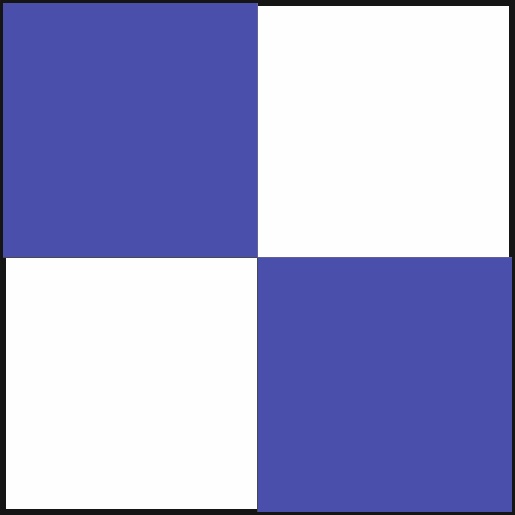 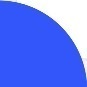 9
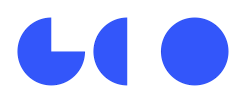 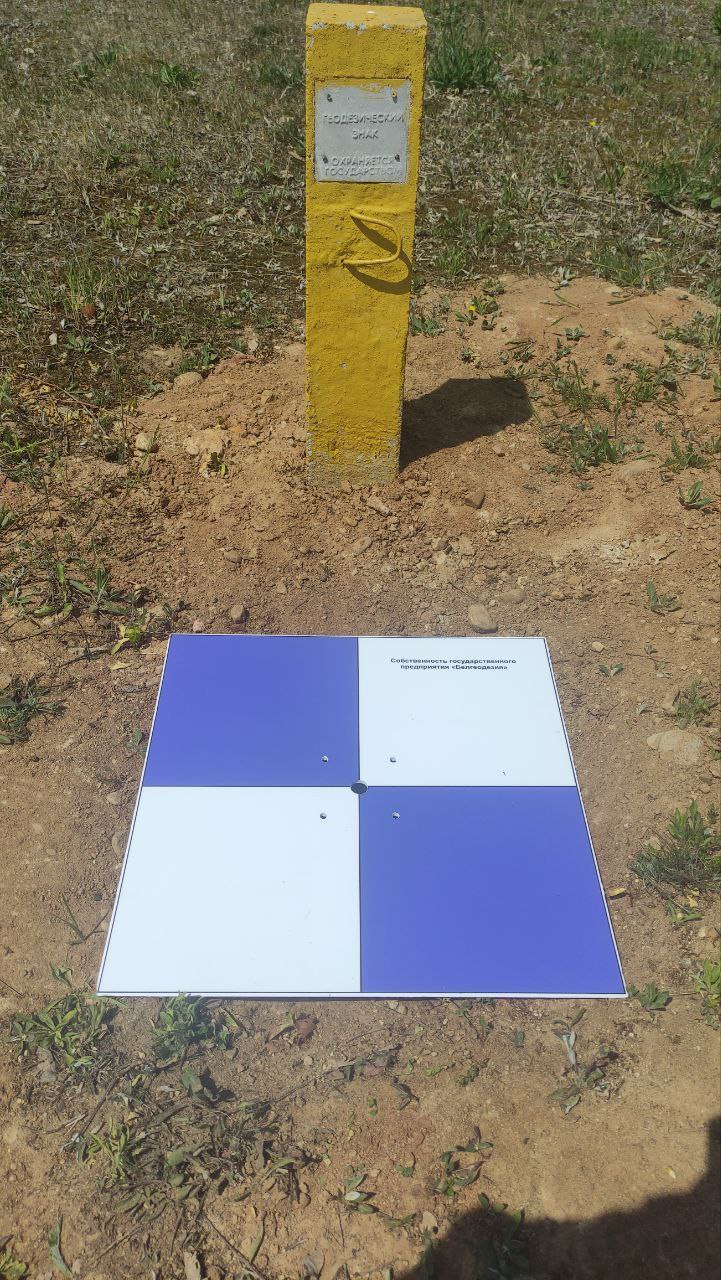 ВНЕШНИЙ ВИД ЦЕНТРА ОПОРНОГО ПУНКТА
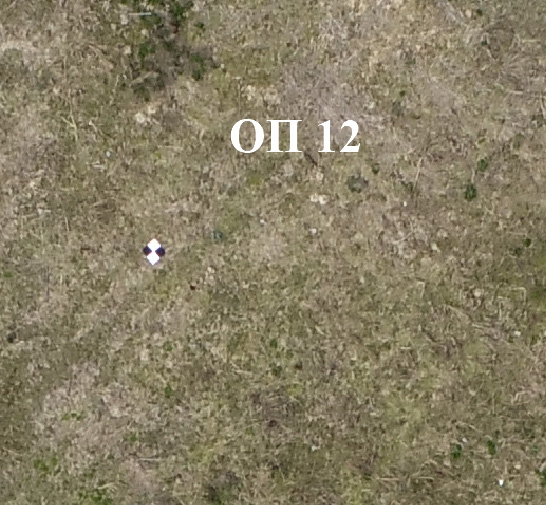 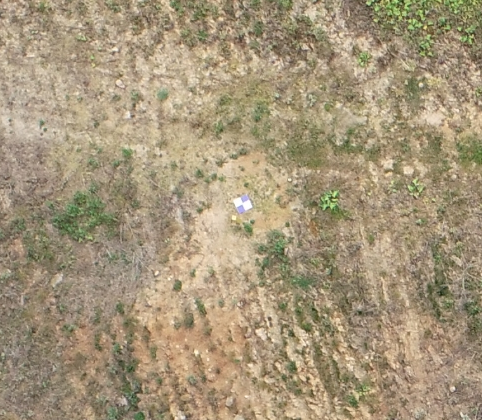 Пример изображения опознака на аэроснимке 
с пространственным разрешением 0.05 м с высоты 100 и 150 м
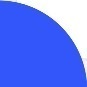 10
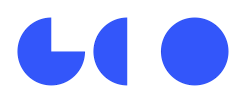 ОПРЕДЕЛЕНИЕ ТРЕХМЕРНЫХ КООРДИНАТ ЦЕНТРОВ ОПОРНЫХ ПУНКТОВ СПУТНИКОВЫЕ НАБЛЮДЕНИЯ
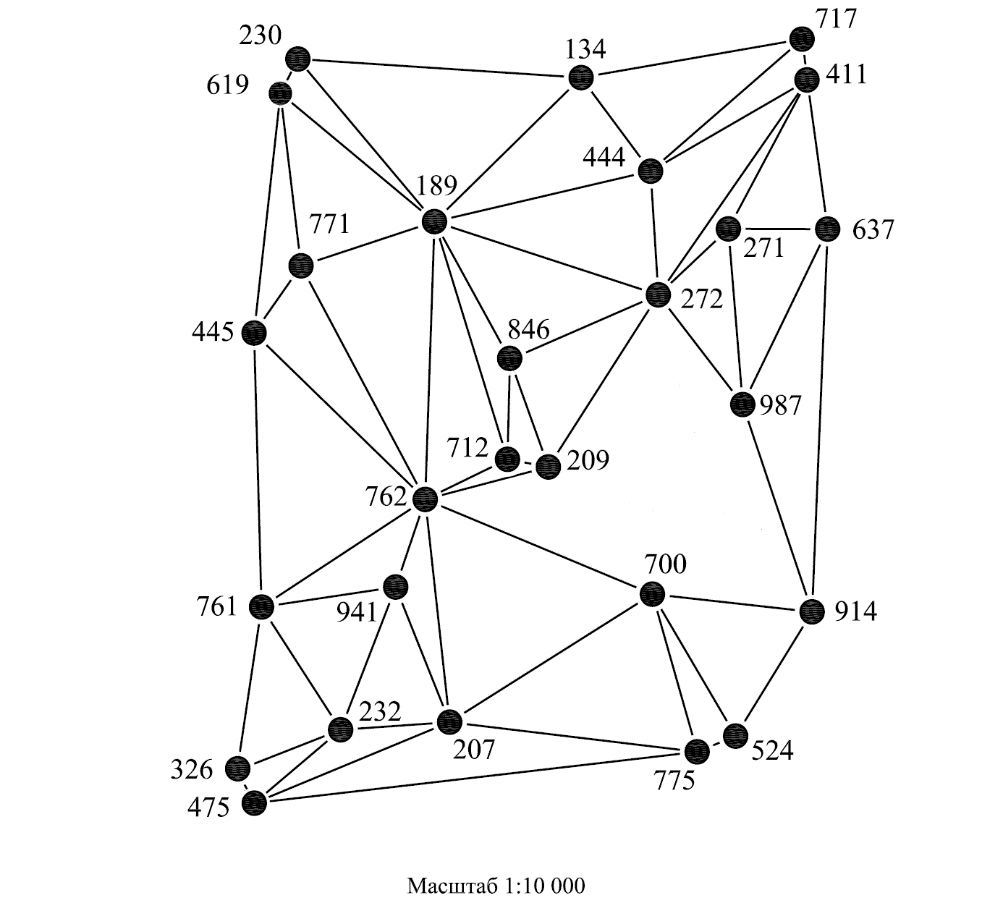 После проведения нескольких полетов над местностью и создания технического проекта были проведены следующие работы:

Заложены 28 геодезических пунктов на уровне ниже глубины промерзания, измерены 50 контрольных точек (четкие контуры местности);

Проведены спутниковые наблюдения по программе I класса;

Камеральные работы и исследования метрологических характеристи;

Дополнительные исследования на сохранность совместно с работниками РУП ”БелГИМ“
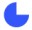 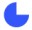 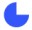 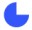 СХЕМА УРАВНИВАНИЯ ОПОРНО-ГЕОДЕЗИЧЕСКОЙ СЕТИ
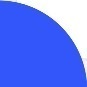 11
Внесение в Государственный реестр средств измерений 
Республики Беларусь
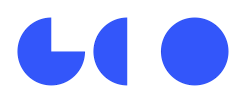 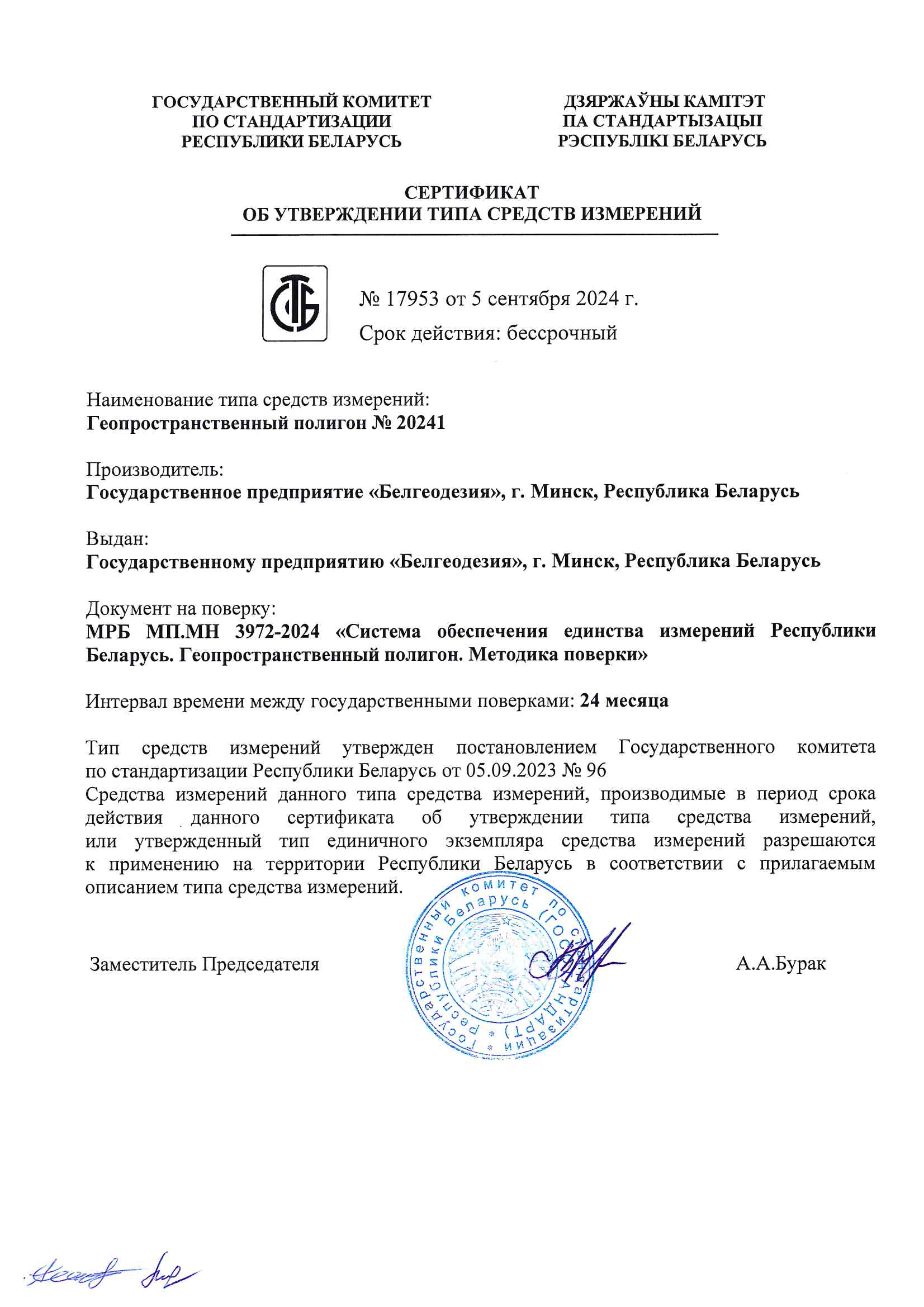 По результатам прохождения экспертиз и полевых независимых измерений организацией РУП ”БелГИМ“
Геопространственный полигон признан как средство измерений и внесен в Государствернный реестр средств измерений Республики Беларусь со следующими характеристиками:
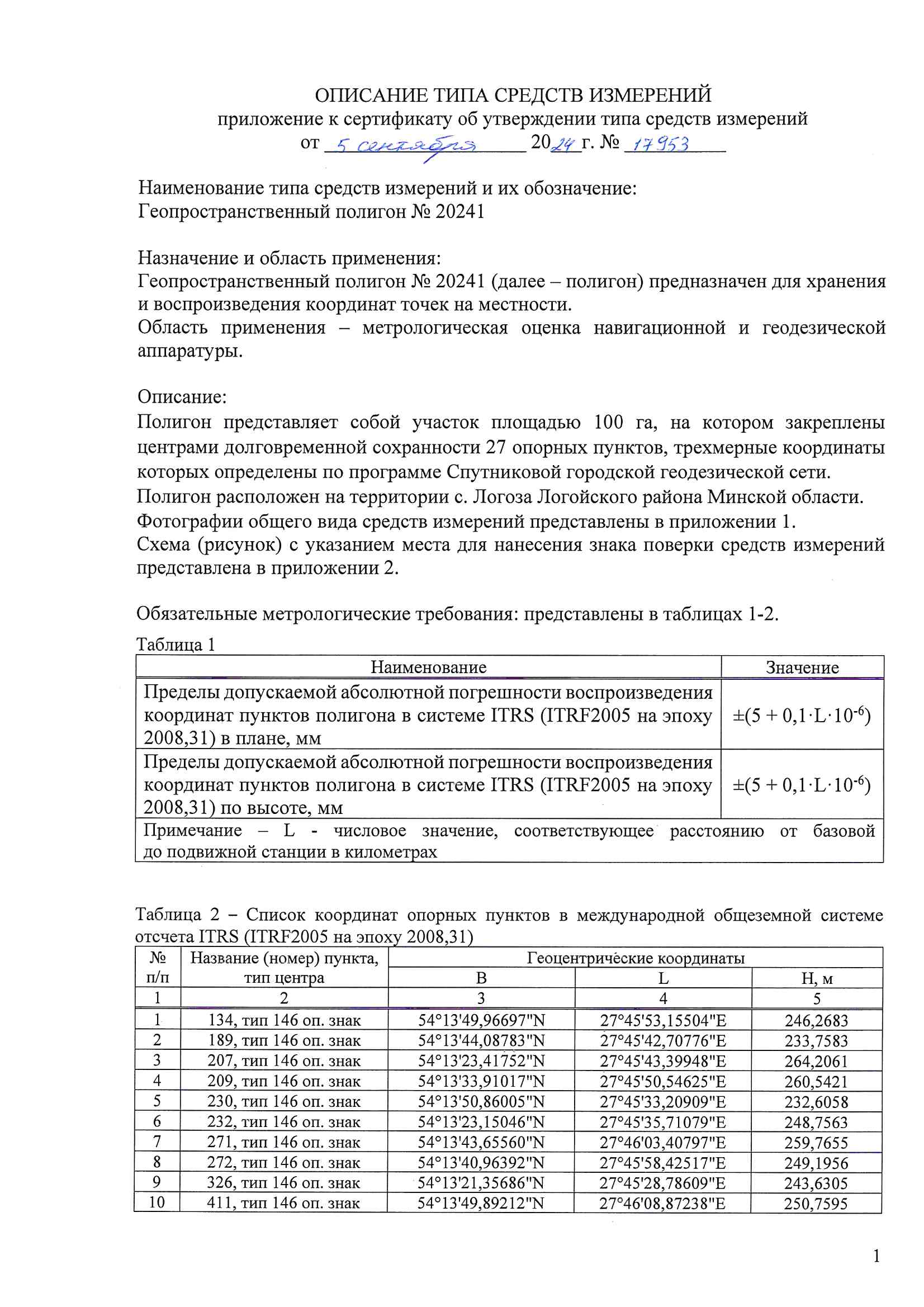 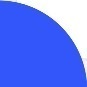 12
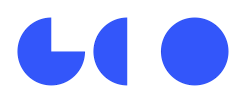 РАЗРАБОТКА МЕТОДИКИ ПОВЕРКИ БОРТОВОГО ГЕОДЕЗИЧЕСКОГО ОБОРУДОВАНИЯ
с применением фотограмметрических методов в режиме постобработки
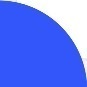 13
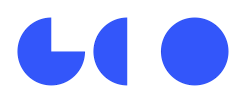 РАЗРАБОТКА МЕТОДИКИ ПОВЕРКИ БОРТОВОГО ГЕОДЕЗИЧЕСКОГО ОБОРУДОВАНИЯ
с применением метода прямых измерений в режиме RTK
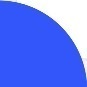 14
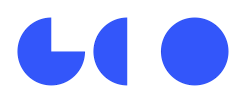 Опытные испытания воздушного лазерного сканера Alpha Air 10 (CHCNAV, КНР)
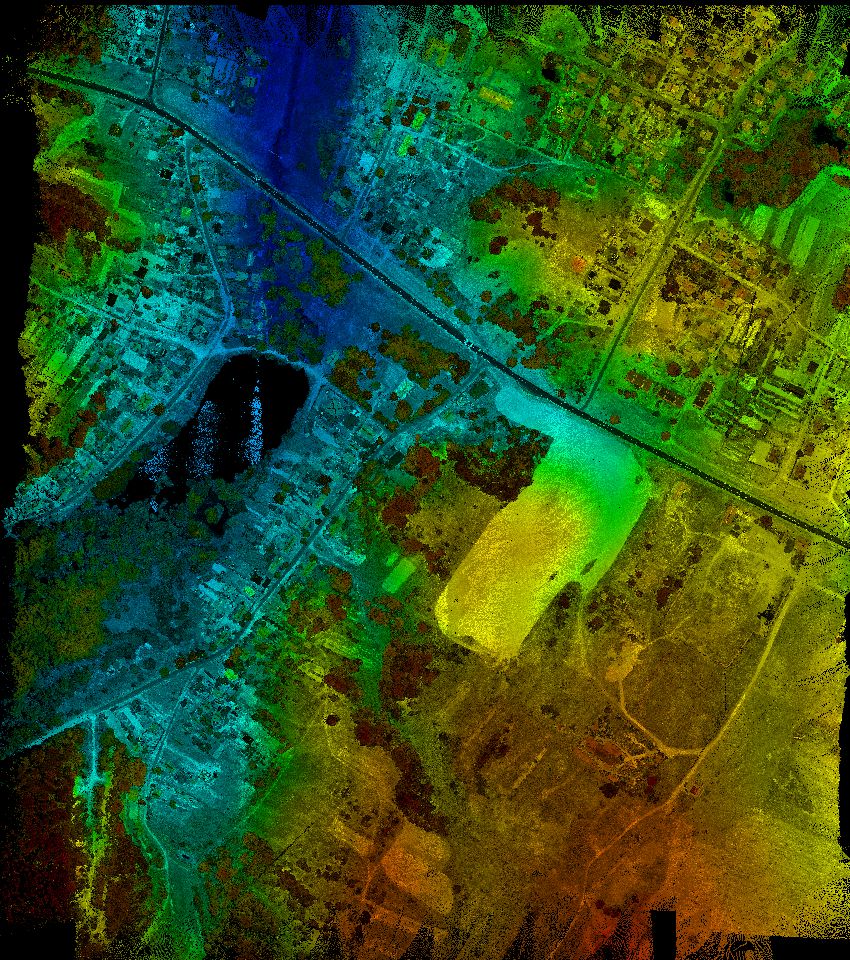 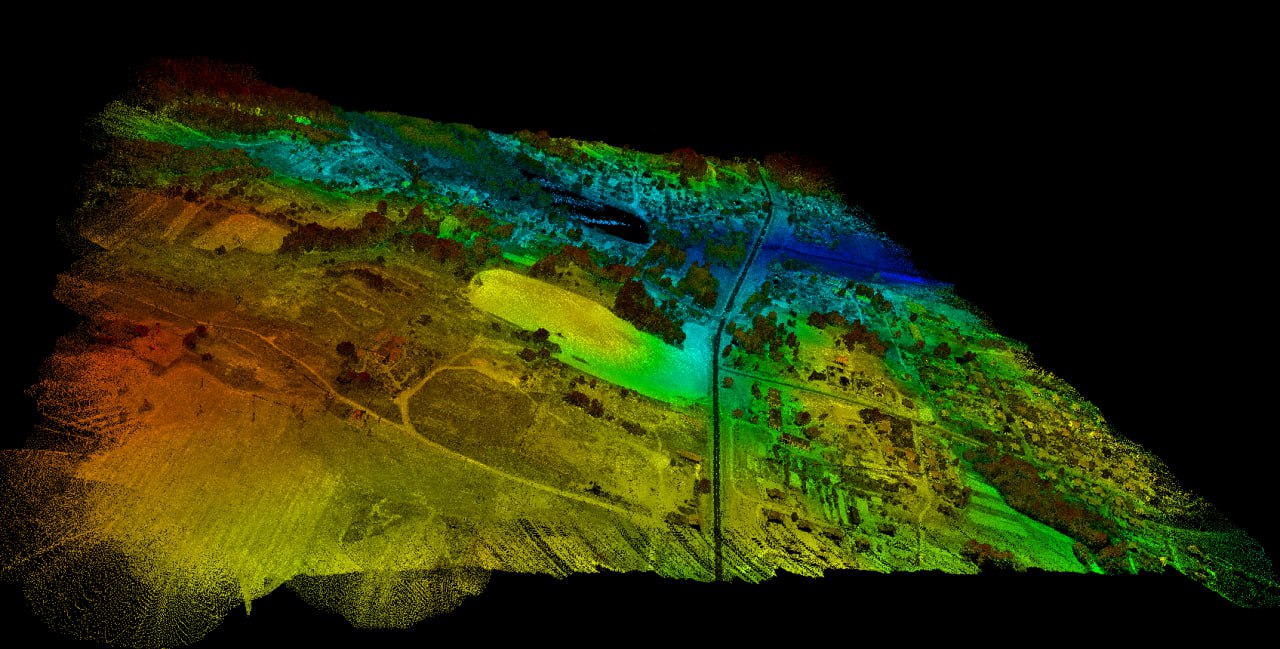 Точность определений координат точек в облаке, полученном воздушным лазерным сканером AA10 составила 0.01- 0.02 м по трем координатным осям
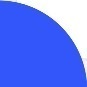 15
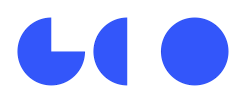 ПЕРСПЕКТИВЫ ПРИМЕНЕНИЯ ПРОСТРАНСТВЕННОГО ПОЛИГОНА
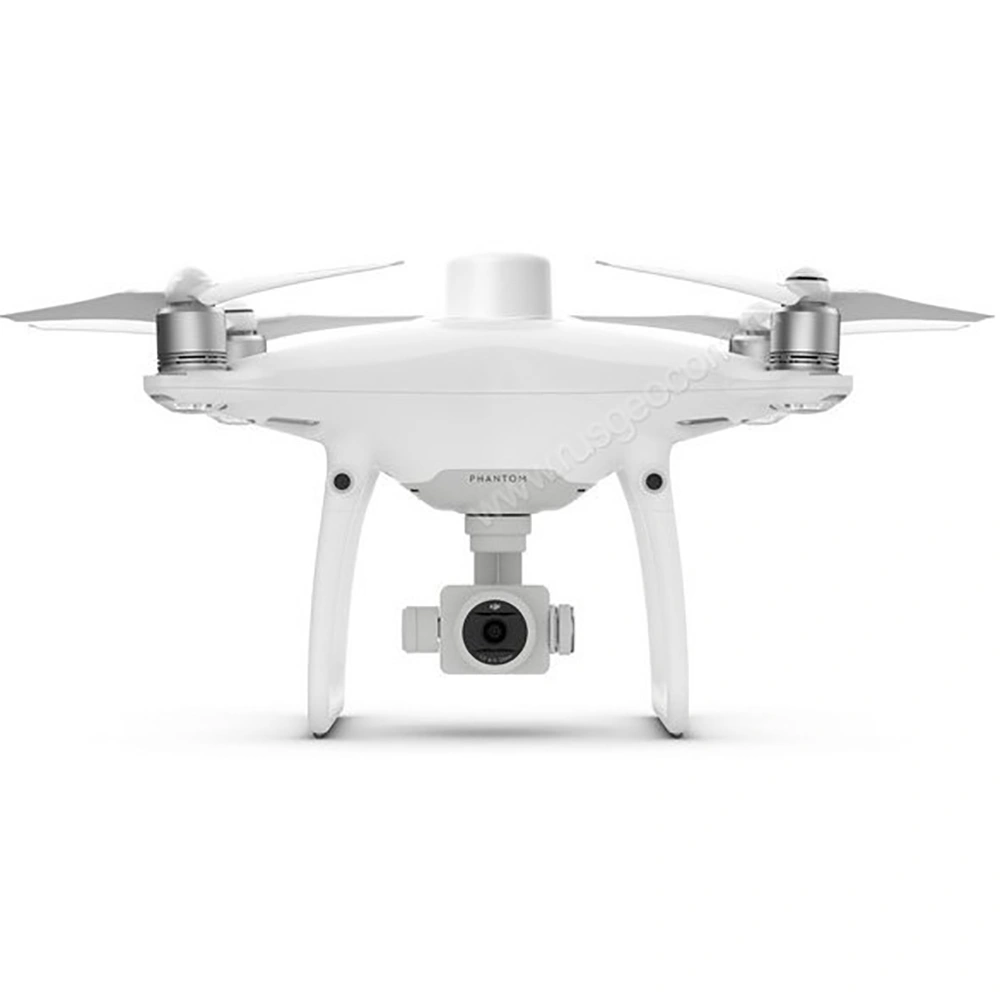 Определение метрологических характеристик навигационной аппаратуры беспилотных авиационных систем;

3d МЕТРОЛОГИЯ - определение свойств материалов съемки, полученной воздушными лазерными сканерами или комбинированными аэросъемочными системами;

Исследовательские и научные-технические  разработки;

Расширение возможностей пространственного полигона для целей определения параметров космических снимков с новых сенсоров
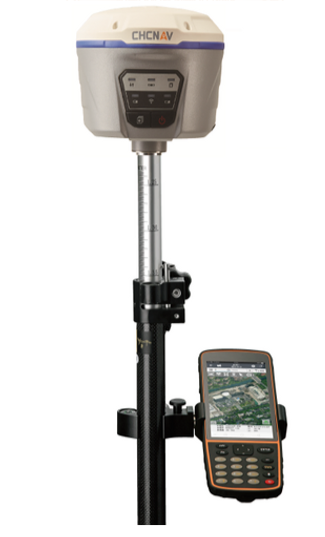 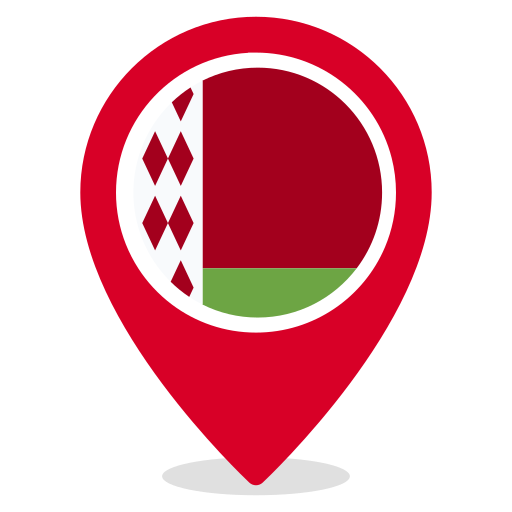 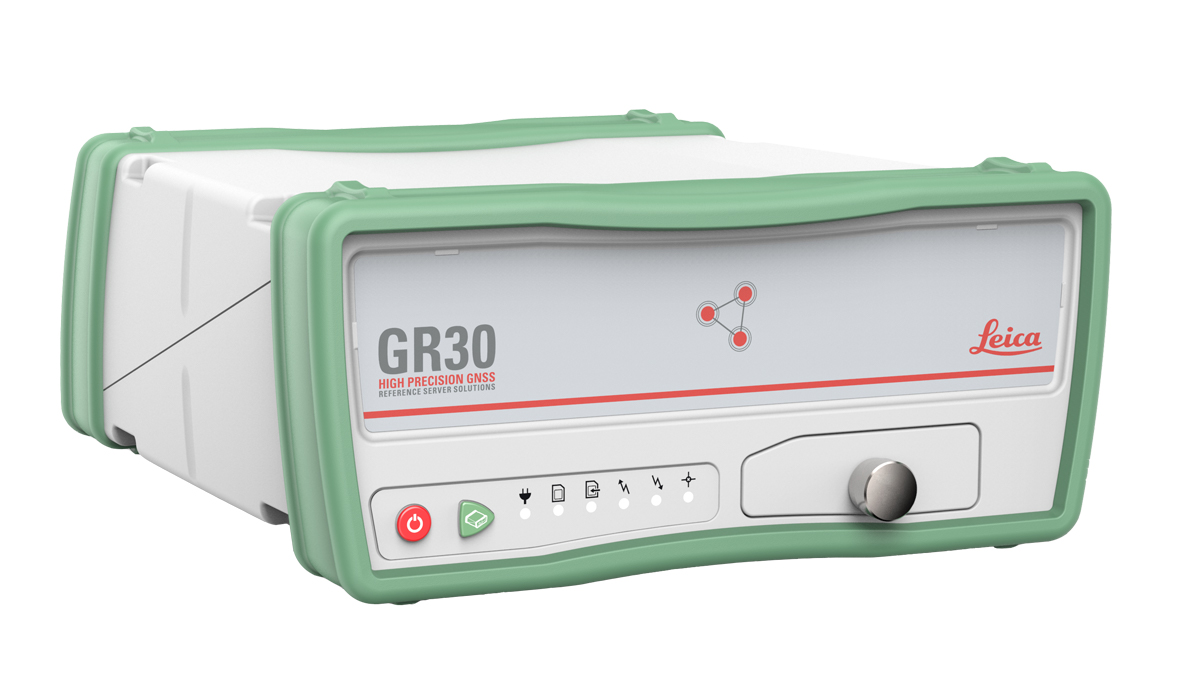 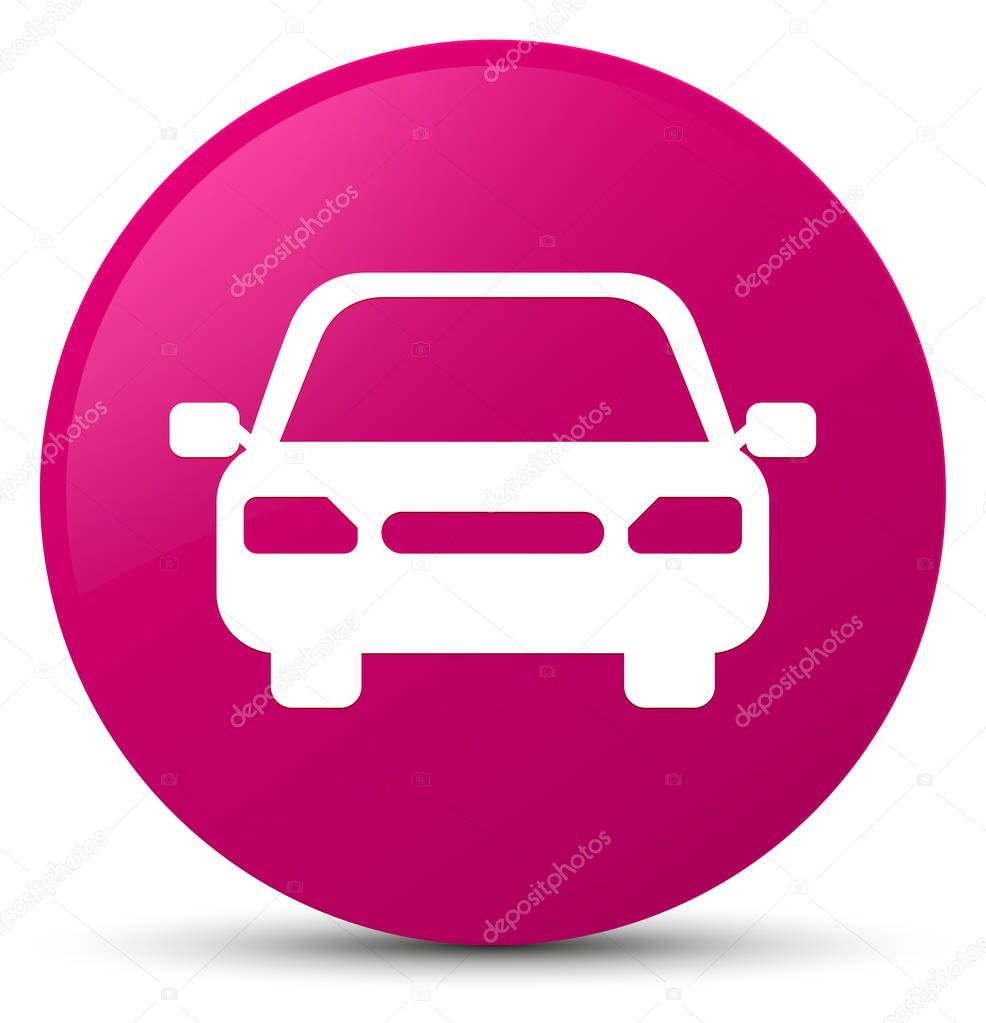 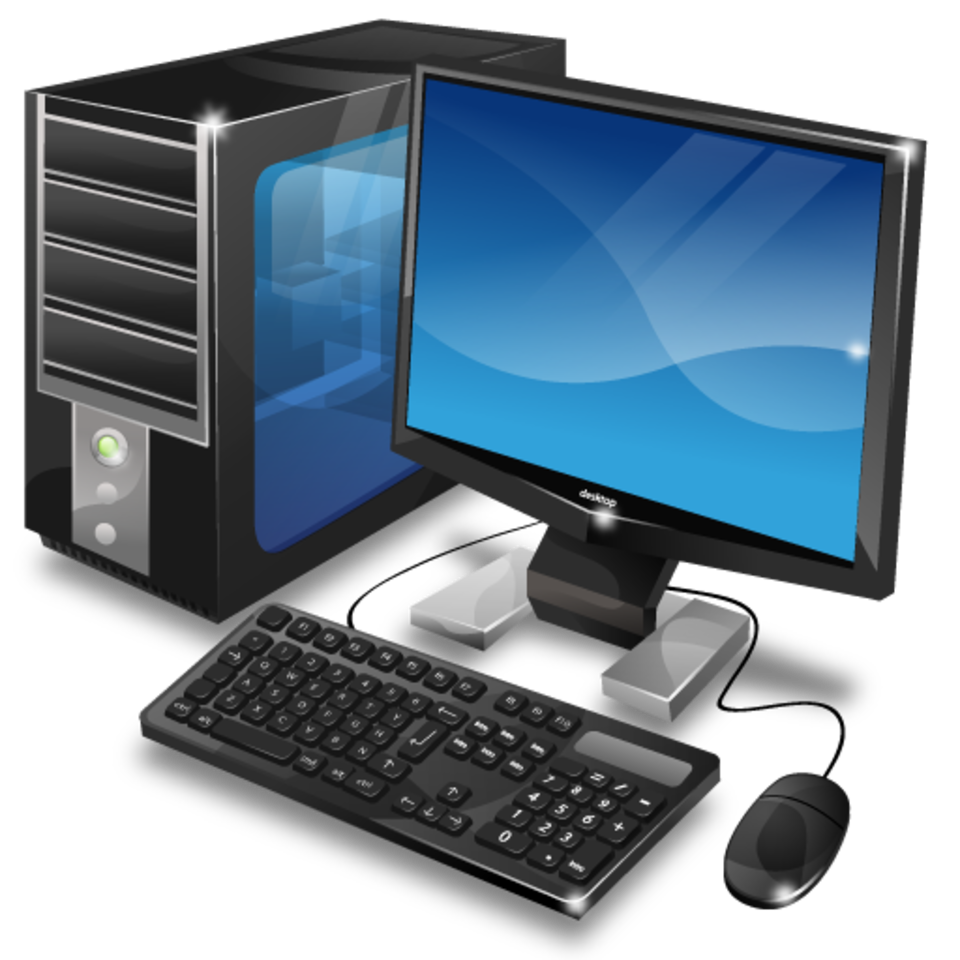 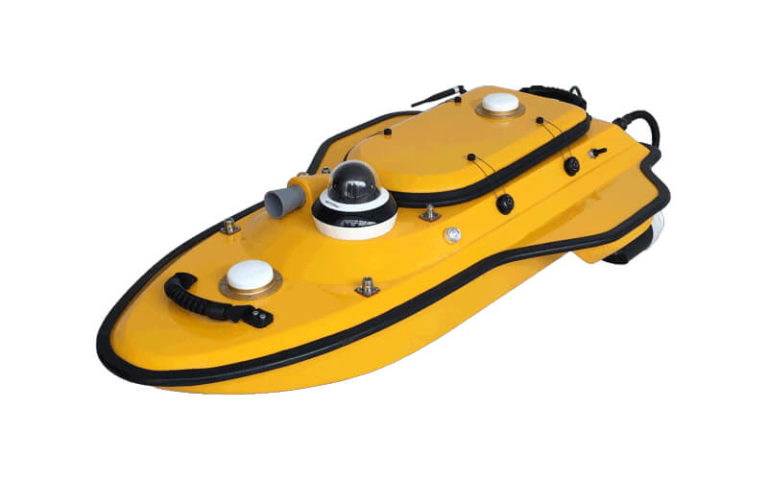 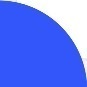 16
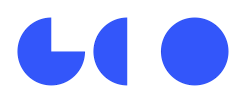 ПРОБЛЕМЫ
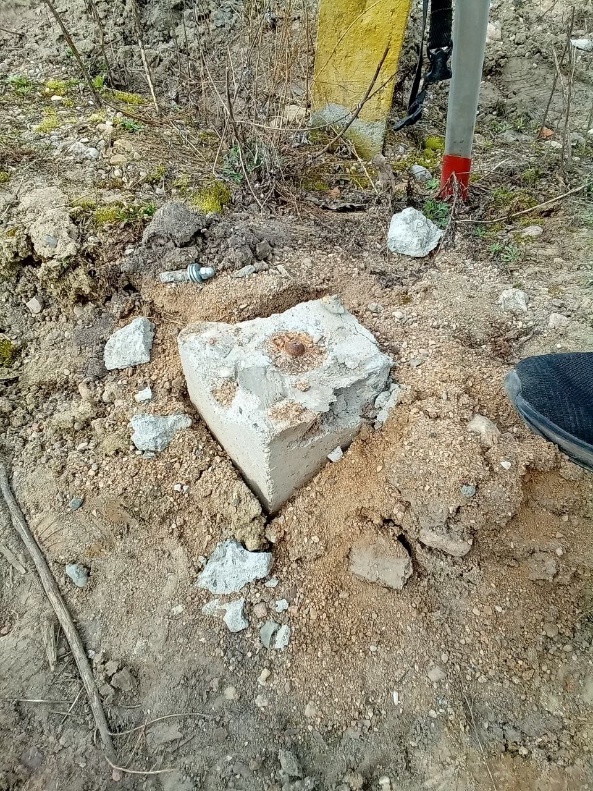 Сложности при регистрации и эксплуатации БАС

Необходимость проводить постоянное обучение (и переподготовку) управлению БАС, работам со съемочными системами и технологиям обработки материалов съемок

Необходимость дополнительного вовлечения других хозяйственных направлений

Необходимость создания и постоянного пополнения базы знаний для действующих и новых операторов БАС

Вандализм со стороны населения
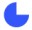 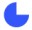 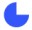 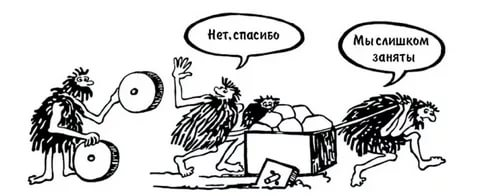 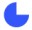 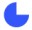 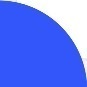 17
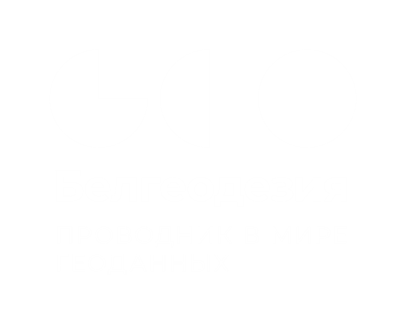 Спасибо за внимание!
Государственный комитет
по имуществу Республики Беларусь

Топографо-геодезическое республиканское унитарное предприятие “Белгеодезия”

220029, пр-т Машерова, 17,
Минск, Республика Беларусь

+375 17 334 79 49
+375 17 334 73 19  (факс)

E-mail: LRP@belgeodesy.by
www.geo.by
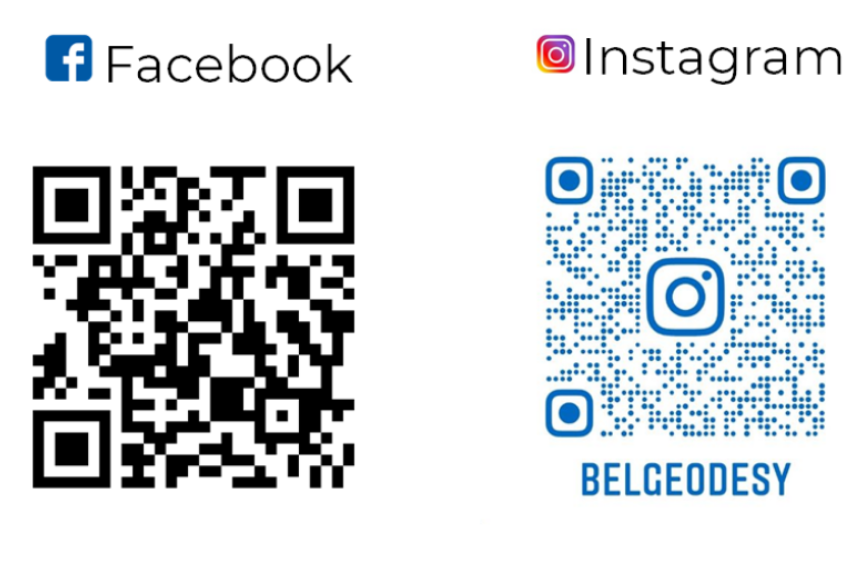